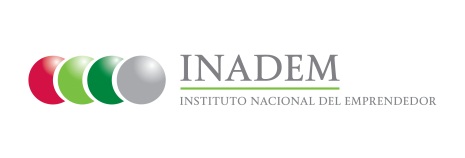 Indicador
Diferencia de la tasa de crecimiento anual de la Producción Bruta Total de las MIPYMES con respecto al año anterior
Nivel: FIN
Mide la diferencia que existe entre un período y otro de la tasa de crecimiento anual de la participación de las MIPYMES en la Producción Bruta Total. 
La Producción Bruta Total es el valor de los bienes y servicios producidos o comercializados por las unidades económicas durante el año de referencia como resultado del ejercicio de sus actividades (INEGI).
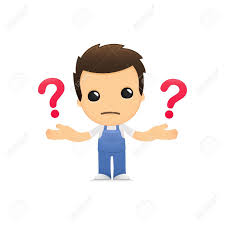 Variables para su medición
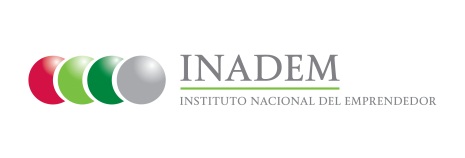 Meta 2015 y avance alcanzado
Medios de verificación
 Censos Económicos 2004, 2009 y 2014 del INEGI
 Encuesta Nacional sobre Productividad y Competitividad de las MIPYMES elaborada por el INEGI

La estimación de la línea base 2013 se realizó con base en los resultados preliminares de los Censos Económicos 2014, tomando también en cuenta los resultados definitivos de los Censos Económicos 2009 y 2004. La estimación del indicador muestra que la tasa de crecimiento anual de la PBT de las MIPYMES en 2013 fue de 3.36% y tuvo un incremento de 0.35 puntos porcentuales en 2013 con respecto a 2012, en los sectores Comercio, Manufacturas y Servicios no financieros. Cada año la meta para la tasa es lograr un incremento en el intervalo de 0.38 a 0.42 puntos porcentuales con respecto al año anterior, por lo que en 2018 se pretende llegar a una tasa de 5.36%.  A partir de 2015 y hasta el año 2018, el avance del indicador se mide con los resultados de la Encuesta Nacional sobre Productividad y Competitividad de las MIPYMES elaborada por el INEGI.